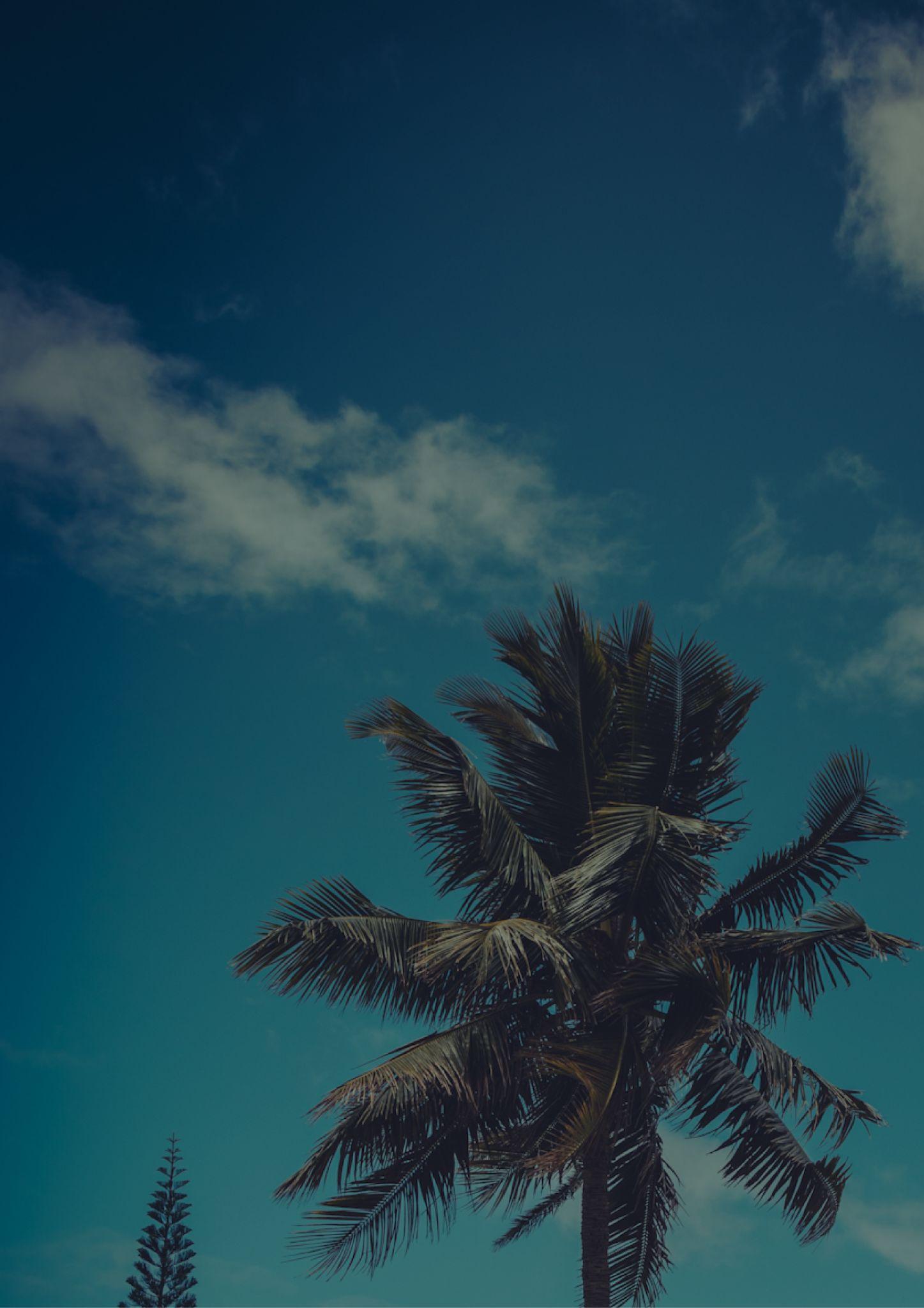 HAWAII
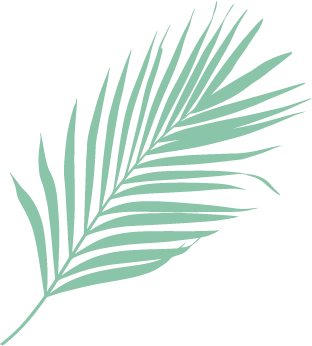 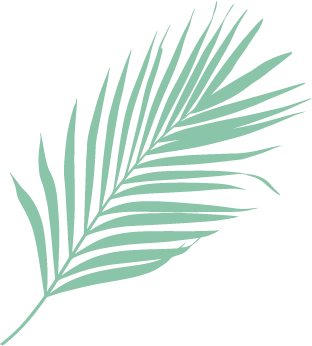 Travel bucket list
Maui Ocean Center
Waikiki Beach
Polynesian Cultural Center
Pearl Harbor
USS Arizona Memorial
Tour Iolani Palace
Shop at Ala Moana
Volcanoes Park
Haleakala National Park
Snorkel at Hanauma Bay
Waimea Canyon Park
Jump off Waimea Rock
Wilderness Park
Maui’s black-sand beach
Kona Coffee Farm
Kualoa Ranch
Hana Road
Akaka Falls
Waipio Valley Lookout
North Shore of Oahu
Dive with manta rays
Swim under the waterfalls
Mauna Kea
Visit Gilligan’s Island
Polynesian Cultural Center
Visit the Waimea Canyon